Vision: How to Defeat the Giants in Your Life
Numbers 13:25-33
Preached by Dr. Patrick PangUploaded by Dr. Rick Griffith • Crossroads International Church SingaporeAll files in many languages for free download at BibleStudyDownloads.org
Numbers 13:25  At the end of forty days they returned from exploring the land.  26  They came back to Moses and Aaron and the whole Israelite community at Kadesh in the Desert of Paran.  There they reported to them and to the whole assembly and showed them the fruit of the land.  27  They gave Moses this account: "We went into the land to which you sent us, and it does flow with milk and honey!  Here is its fruit.  28  But the people who live there are powerful, and the cities are fortified and very large.  We even saw descendants of Anak there.
Numbers 13:30  Then Caleb silenced the people before Moses and said, "We should go up and take possession of the land, for we can certainly do it.”  31  But the men who had gone up with him said, "We can't attack those people; they are stronger than we are.”  32  And they spread among the Israelites a bad report about the land they had explored.  They said, "The land we explored devours those living in it.  All the people we saw there are of great size.  33  We saw the Nephilim there (the descendants of Anak come from the Nephilim).  We seemed like grasshoppers in our own eyes, and we looked the same to them."
Vision is the ability...
to see God's Presence, 
	 to perceive God's  ______,
and to focus on God's  ______

	        in spite of the obstacles.
Vision is the ability...
to see God's Presence, 
	    to perceive God's Power,
   and to focus on God's ______

	           in spite of the obstacles.
Vision is the ability...
to see God's Presence, 
	  to perceive God's Power,
 and to focus on God's Plan

	         in spite of the obstacles.
The 10 Spies
“You cannot believe the 
size of those giants!”

			
  - Numbers 13:32,33
Impact on People
“… raised their voices and wept aloud… 
	 
… grumbled against Moses and Aaron.”

“Let us appoint a captain and go back to Egypt.”
			
			- Numbers 14:1-2,4
Impact on Leaders
Took a severe toll on the leaders
			
			- Numbers 14:5
Two Pessimists met at a Party
A man gathered with others at the  Hudson 

River to watch the first steamship 

launched.
Joshua and Caleb
“The Lord is with us; do not fear them.”
	
			
				      - Numbers 14:9
Numbers 14:9 reminds me of Psalm 27:1.


“The Lord is my light and my salvation. Whom shall I fear?

The Lord is the stronghold of my life. Of Whom shall I be afraid.”
Difference between a Pessimist and an Optimist
The Pessimist sees a difficulty in every opportunity, but 

the Optimist sees an opportunity in every difficulty.
Are you looking at the size of your giants 

or the size of your God?
Vision is the ability...
to see God's Presence, 
	   to perceive God's Power,
  and to focus on God's Plan

	         in spite of the obstacles.
VISION: How to Defeat the Giants in Your Life?:
A ______
VISION
Attitude
The Eternal Optimist
VISION
Attitude
VISION
Attitude
B______
VISION
Attitude
Belief
VISION
Belief in the power of God. 

Who we are and whose we are.
VISION
“I can do all things through Christ who 

strengthens me.”
	
					  - Philippians 4:13
VISION
My great grandfather was the President of      the United States.  
My grandfather was United States Senator.          My father is the ambassador to Ireland.
And I am a _________.


	               - 6 year-old Martha Bowers Taft
VISION
My great grandfather was the President of the United States.  
My grandfather was United States Senator.  
My father is the ambassador to Ireland.
And I am a Brownie!.


	                   - 6 year-old Martha Bowers Taft
VISION
Who am I?
VISION
“I am a child of the King, 
		 A child of the King;
		 With Jesus my Savior,
		 I’m a child of the King.”	

				         - Chorus
Acres of Diamonds

				
			    - Russell Conwell
If you do not believe you can come 

through this, you can borrow my 

faith!
VISION
Attitude
		Belief
C______
VISION
Attitude
		Belief
Capacity
VISION
“Without Me you can do nothing.”


                                              - Jesus
VISION
Attitude
		Belief
			Capacity
D_______
VISION
Attitude
		Belief
			Capacity
Determination
VISION
Determination is hanging tough

when the going gets rough.
VISION
Vision without Determination
 
is like an octopus on skates.
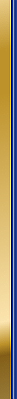 Vision without Determination…
		is like an octopus on skates.
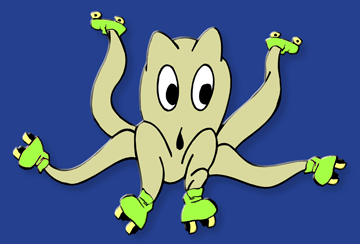 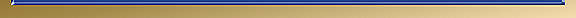 VISION
Attitude
		Belief
			Capacity
				Determination
E__________
VISION
Attitude
		Belief
			Capacity
				Determination
Enthusiasm
VISION
Enthusiasm comes from 2 Greek words:

“En” and “Theos” meaning 

“to be filled with God.”
Vision is the ability...
to see God's Presence, 
	    to perceive God's Power,
   and to focus on God's Plan

                in spite of the obstacles.
Black
Get this presentation and script for free!
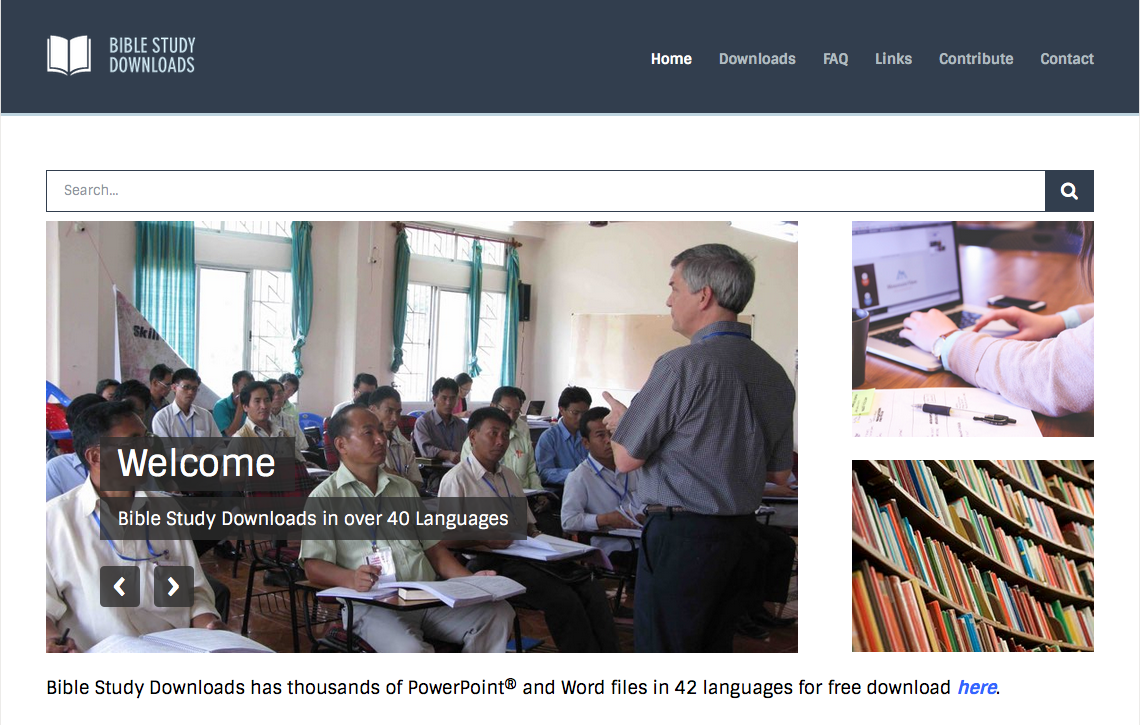 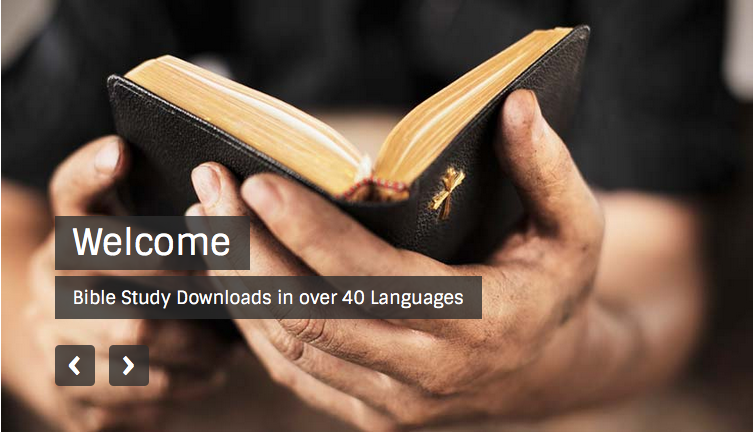 OT Preaching link at BibleStudyDownloads.org
[Speaker Notes: OT Preaching (op)]